Learning Intention To describe a position
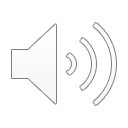 Using a grid
Today we are going to practice using a grid to describe the position of an object.

This helps us to explain where something is.
The grid
This is the grid we are going to use today.

As you can see it is 4 squares across and 4 squares up.
4



3



2


1
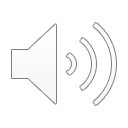 1	    2	       3	            4
Where is the red dot?
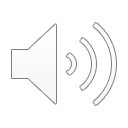 Let’s look where the red dot is.

When we are trying to say where something is we always go across first, then up.

First I counted 3 squares across

Then I counted 4 squares up

So we would say it is 3 across and 4 up.
4



3



2


1
1	    2	       3	            4
Where is the red dot?
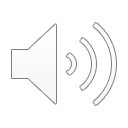 Let’s look where the red dot is.

First I counted 2 squares across

Then I counted 3 squares up

So we would say it is 2 across and 3 up.
4



3



2


1
1	    2	       3	            4
Where is the red dot?
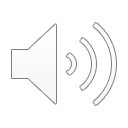 Let’s look where the red dot is.

First I counted 4 squares across

Then I counted 1 square up

So we would say it is 4 across and 1 up.
4



3



2


1
1	    2	       3	            4
Today’s Task.
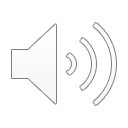 I have given you a grid. You will need to work with someone at home to do this.

Someone should put an item on the grid then the other person should explain where that item is, like we have just practiced. Then keep swapping over.

Today is a day for practicing saying where things are so you don’t need to write down your answers.